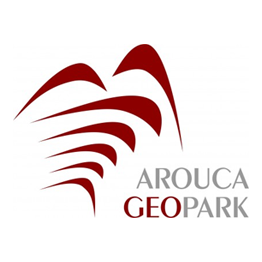 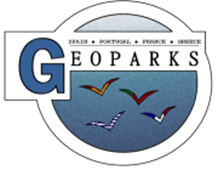 AROUCA GEOPARK
DO WE VALUE 
OUR NATURAL HERITAGE ?
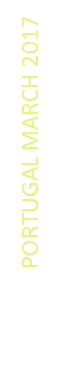 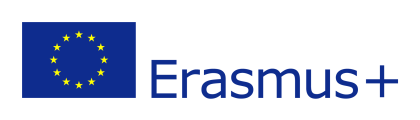 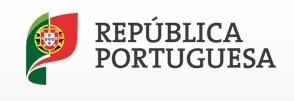 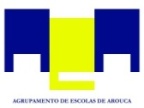 SURVEY:   DO WE VALUE OUR NATURAL HERITAGE? 

PROFILE – 201 RESPONDANTS
STUDENTS - 127
 
MALE - 52  	   FEMALE - 75
 
AGE:	10 – 18 years old: 124
	19 – 35 years old: 1
OTHERS - 74
 
MALE - 14      FEMALE - 60 
 
AGE:	10 - 18 years old: 0
	19 - 35 years old: 5
	36 - 65 years old: 69
	older than 66: 0
SPAIN APRIL 2018
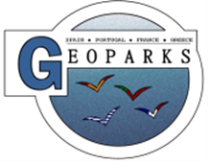 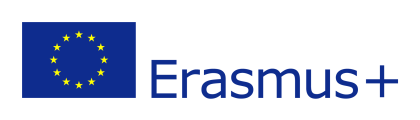 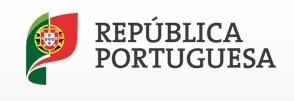 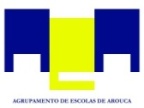 SURVEY:   DO WE VALUE OUR NATURAL HERITAGE? 

AROUCA GEOPARK
Do you know that our geological and cultural heritage has been declared a Geopark by UNESCO?
2018
2016
SPAIN APRIL 2018
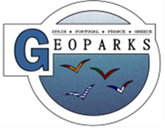 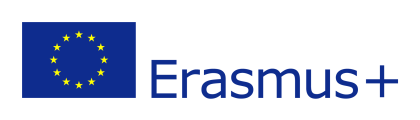 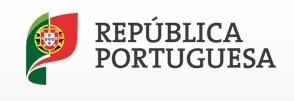 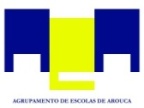 SURVEY:   DO WE VALUE OUR NATURAL HERITAGE? 

Do you know the work that AGA has carried out to promote Arouca  Geopark?
2018
2016
SPAIN APRIL 2018
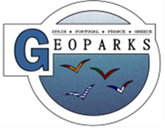 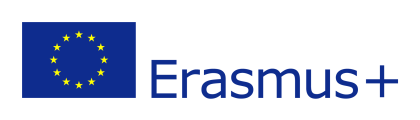 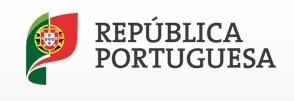 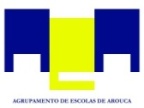 SURVEY:   DO WE VALUE OUR NATURAL HERITAGE? 

AROUCA GEOPARK
How did you get the information?
SPAIN APRIL 2018
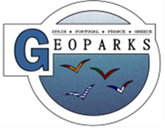 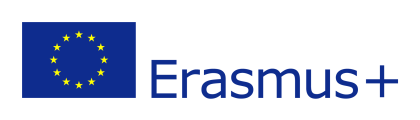 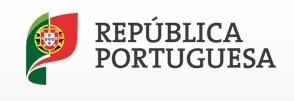 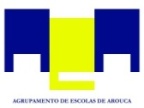 SURVEY:   DO WE VALUE OUR NATURAL HERITAGE? 

AROUCA GEOPARK
How did you get the information?
SPAIN APRIL 2018
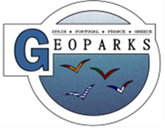 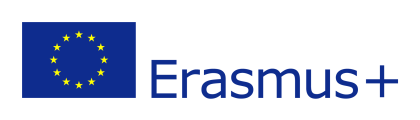 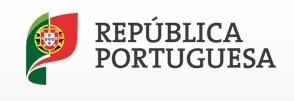 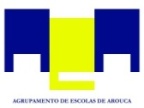 SURVEY:   DO WE VALUE OUR NATURAL HERITAGE? 

AROUCA GEOPARK
Do you think the Erasmus+ Geoparks Project has helped you learn more about our cultural and geological heritage?
SPAIN APRIL 2018
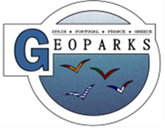 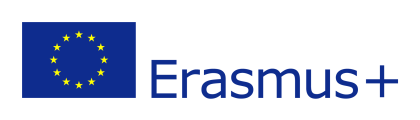 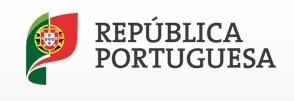 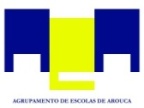 THE END

THANK YOU !
SPAIN APRIL 2018
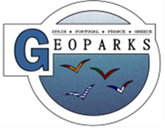 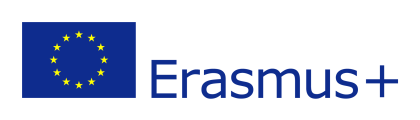 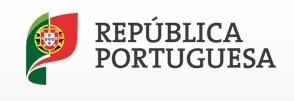 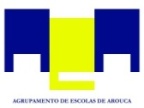